A Tutorial Show & tell
„How to use Scopus“
by Vera Hojdarova
Directions:
Each student will sign up to find an online tutorial to share with the rest of the class. The tutorial can be on any topic, but it must teach something. If the tutorial is in video form, the video should not be more than 5 minutes long. In addition to selecting and showing the tutorial, the student will provide a brief analysis of the tutorial. The analysis should include:
https://is.muni.cz/do/sukb/kuk/materialy/eng/eiz/pages/scopus.html
A statement of what the learning objective is in your own words
A discussion of who the audience for this tutorial might be
A discussion of the knowledge type(s) the tutorial focuses on, 
The learning theory(ies) the tutorial uses, 
Identification of the instructional strategies the tutorial creators use. 
In addition, one suggestion for revision should be shared.
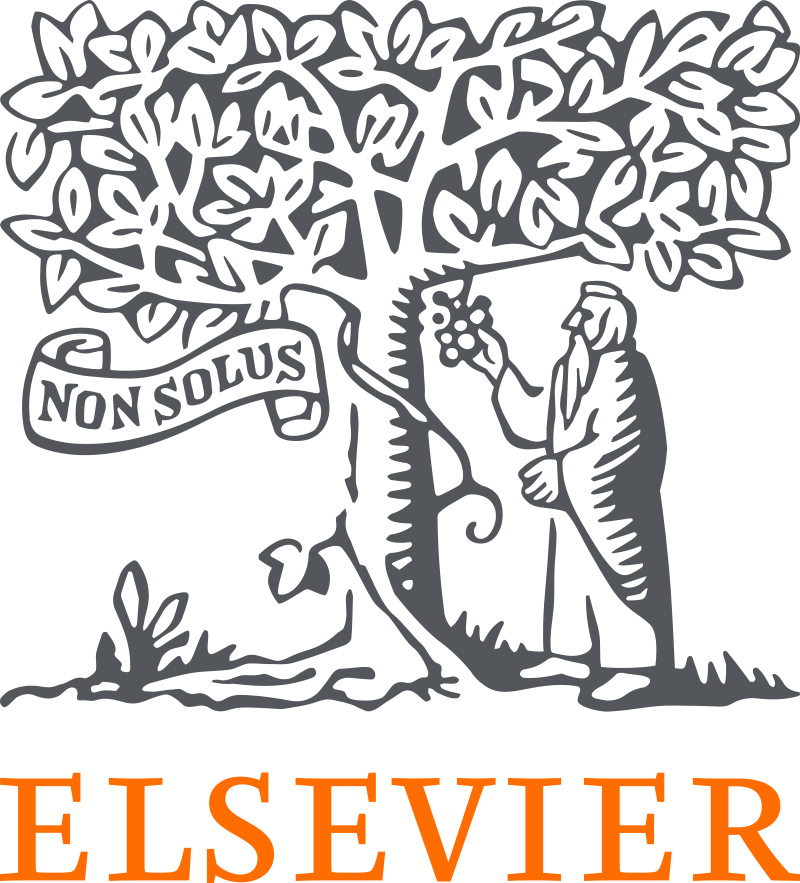 Scopus
Polythematic citation database produced by Elsevier
Contains reviewed periodics, book editions / books, conference materials, patents etc.
Europe based (i.e. more Czech sources)
Used for
Thematic searches
Citation analysis (deeper analysis than Web of Science)
Learning objective
Knowledge types focused:
Learning theories used:
Instructional strategies used:
My advice:
Too shallow (biased?)
Less text
Better page formatting
Link to related tutorials
Make it a video